A Framework for Prebriefing
Elizabeth Horsley MSMS RN CHSE
Director of Simulation – The Brooklyn Hospital Center
Brooklyn, New York. 
ehorsley@tbh.org
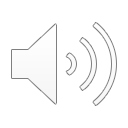 [Speaker Notes: Hello!   My name is Elizabeth Horsley and I am currently the Director of Simulation at The Brooklyn Hospital Center in Brooklyn New York.   I am so honoured to have been asked to prepare a small lecture as part of this eCampus Ontario initiative around simulation education.  

Over the past year, I had the great opportunity to be on the writing team for a brand new “Healthcare Simulation Standard of Best Practice” – around “prebriefing”.   This talk will be a brief overview of the major concepts and components of a Prebrief.]
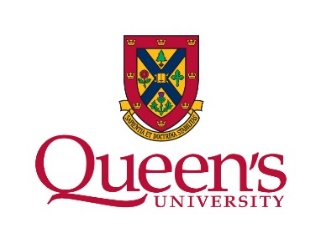 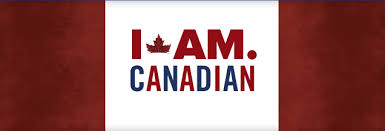 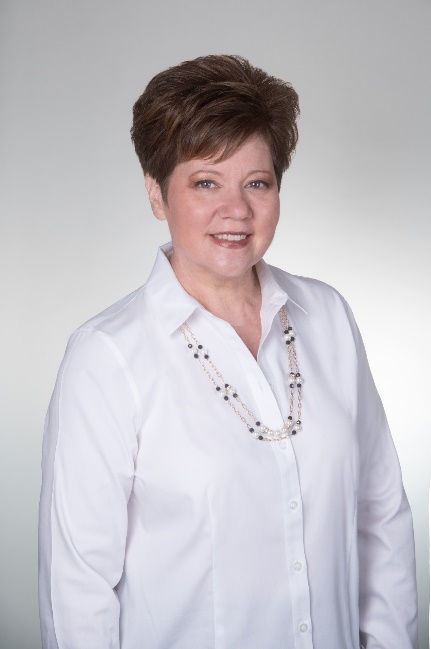 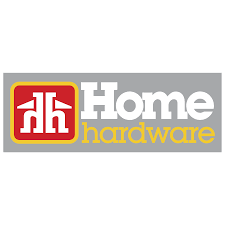 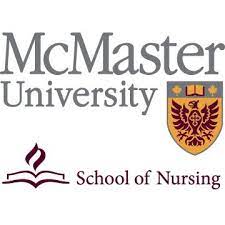 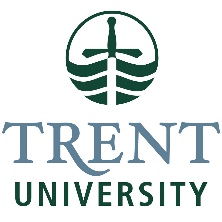 Simulation Education

2020 - Master Debriefer Course (Virtual Edition) The Debriefing Academy. 
2018 - Interprofessional Education Collaborative (IPEC) Spring Education Institute, Washington, DC. 
2017 - Designing and Implementing Simulation-Based Mastery Learning,  Northwestern University, Chicago. 
2015 - Comprehensive Instructor Workshop, Center for Medical Simulation, Boston.
2015 - Certified Healthcare Simulation Educator (CHSE) – Society for Simulation in Healthcare.
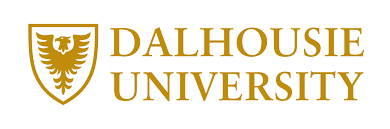 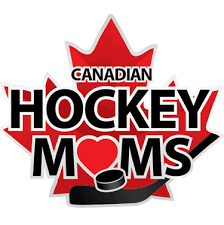 Education 

2016 - Master of Science in Medical and Healthcare Simulation, Drexel University, Philadelphia, Pennsylvania. 
1993 - Bachelor of Science in Nursing, McMaster University, Hamilton, Ontario.
1993 - Operating Room Nursing Certificate, George Brown College. Toronto, Ontario. 
1989 - Bachelor of Arts (Honours), Queen’s University. Kingston, Ontario.
Work 

1993-2001 - OR/PACU Nurse
2003-2016 - Undergraduate Nursing – Nursing Learning Resource Centre Coordinator
2017 - Director of Simulation, The Brooklyn Hospital Center
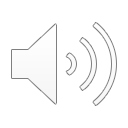 [Speaker Notes: Now, you may be wondering how someone from Brooklyn NY came to be recording for eCampus Ontario…well, as you can see, I am indeed Canadian!  I am a graduate of Queens and McMaster, as well as I have a son who graduated from Trent and another currently at Dalhousie.  As I say, I am very Canadian in that my husband owns a Home Hardware….and yes, I have a solid decade under my belt as a very proud hockey mom!

I worked in nursing education in Ontario, and received one of the early grants in 2004 to develop and implement a simulation program.  Yes, I have been in simulation a LONG time and I am so very excited to see the trajectory.  15 years ago it was “enough” to be able to make your SimMan desaturate…now, here we are with evidence-based best practices, certifications and designations and educational opportunities abound.]
Learning Objectives
List best practices for pre-briefing in face-to-face and in virtual environments.
Discuss how an effective prebriefing contributes to a psychologically safe learning environment.

“The learner should know the context within which they will be expected to learn or perform…” (Dr. Kim Leighton)
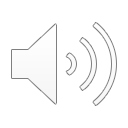 [Speaker Notes: So prebriefing – prebriefing certainly is not a new concept, but it has, over the past few years come into its own so to speak.   Previously, ideas of prebriefing were eluded to in discussions of facilitation, or simulation design.  It more or less took the form of learners perhaps knowing their role, who to call if they needed help and how to use the defibrillator

Certainly the Covid pandemic changed so much of health professions education.  The shift to virtual environments required educators to adapt nimbly and quickly.  It was not simply a matter of throwing a few slides on a Zoom or video taping a scenario.   Some aspects of simulation easily translated, but virtual teaching does require a new and or modified skills set. 

The literature is clear  - whether in person or virtual – the higher the level of engagement on the part of the learners, there will be deeper and more meaningful learning and ultimately transfers to the patient care setting.  

This presentation will provide an overview of the identified, evidence based best practices for debriefing and how these contribute to a psychologically safe learning environment, which results in more engaged and robust simulation experiences and debriefings.]
“…we needed to do a more sophisticated prebrief.  And when we did the more sophisticated prebriefing we got more interaction…just to kind of give them that warning short that this is a very different style of simulation than what they’re used to and also just being very specific about the flow.”  
	(Mosher, Morton & Palaganas, 2021, p. 9).
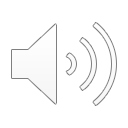 [Speaker Notes: This quote is from a very recent paper which was a thematic analysis of engagement in distance debriefings.  

Interesting too, I was in a meeting this week where one of the participants reported the marked difference in how her students engaged in her simulation activities after she implemented a structured pre-brief.   It works!]
McDermott, D., Ludlow, J., Horsley, E., & Meakim, C. (2021). Healthcare Simulation Standards of Best PracticeTM Prebriefing: Preparation and Briefing. Clinical Simulation in Nursing, 58, 9-13.
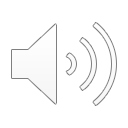 [Speaker Notes: An Overview of the Healthcare Simulation Standards of Best Practice – Prebriefing – these elements should be adhered to regardless of medium

Universal Criteria – knowledgeable about the planned scenario AND best practices for facilitating a scenario – this has come through loud and clear that effective simulation will only occur with properly prepared and knowledgeable facilitators. 
Like many things in simulation, the Prebrief should also take into account the learning objectives and learner level and experience.  Novice learners will require more direction while your senior groups may be fine with just a working diagnoses. Admittedly, it is a fine balance, finding that point where you are giving just the right amount of information without impeding critical thinking but that will come as you gain familiarity with using simulation.  
Preparation -  this refers to what you want the learners to know prior to coming to the simulation experience.  If they have some basics, it should make for a better learning experience.   Perhaps you want them to review left vs. right sided CVA or ventilator settings or a certain ACLS or trauma algorithm.    These prep activities can take many forms from virtual games to plain pen and paper exercises – whatever works for you.  Some schools have  a “Ticket to ride” type system or they prepare concept maps or care plans ahead to ensure learners are prepared adequately.  
Briefing – this is the information given just prior to the simulation event – and can take the form of roles, logistics, how equipment works (the defibrillator),do you want the learners to take a manual BP or is an automated one fine – if so how do they do it?  Where are supplies?  How can they call for help?   Where are lab values or xrays?  Any little bits of information that will help the case flow more smoothly – and you aren’t wasting valuable sim time as learners look for supplies or try to connect defib pads…..
And finally – one of the most important concepts of all…Atmosphere of psychological safety  This is the sense learners have that they are indeed in a safe learning space and can take some risks without fear of reprisal or consequences. ..  Learners need to have this in order to openly communicate and participate.  
There’s a fantastic paper, by Jenny Rudolph and colleagues at the Centre for Medical Simulation at Harvard called “Establishing a Safe Container for Learning”.   I highly believe EVERY single person working in simulation needs to read this paper.]
Communities of Inquiry (CoI) Framework
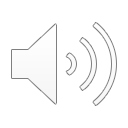 [Speaker Notes: Adam Cheng  (from Calgary – you might be familiar with his PEARLS debriefing framework) led a prolific team in publishing   A practical guide to virtual debriefings: communities of inquiry perspective. In this paper, the CoI framework is applied to virtual simulation and debriefing.  CoI is a conceptual framework that was “originally developed for asynchronous, text-based online learning”.  There are 3 core elements that contribute to the learning experience (1) social presence, (2) teaching presence, and (3) cognitive presence. CoI is rooted in the principle that a strong sense of community contributes to effective virtual learning.  The 3 core elements mesh to create the a meaningful learning experience.  Here you see great Venn diagram visual in Cheng’s article to depict this framework---I highly encourage you to check it out!

Now, this paper was focused on debriefing, however a good prebriefing is vital to the effectiveness of the subsequent debrief.  If the learners feel psychologically safe and engaged there will be more robust and enthusiastic participation in the simulation activity and the debriefing. 

   I’m going to review each of these core elements with respect to prebriefing]
CoI – Key Elements – Social Presence
Strategies
Barriers
Computer interfaces interfering with eye contact
Directionality of gaze – conveying empathy, validation…?
Unable to read body language 
Difficulty gaging upset learners
Location of participants - tuning in from a public space with non-participants in the background – others may not feel it is a confidential space
Conscientious of “watching themselves”
Missing out on “ah-has, uh-huhs…”
Establishing fiction contract – meaning learners treat this as a real patient/situation and proceed as such 
Basic Assumption – “everyone here is smart, cares and wants to learn…”
Introductions of participants
Orient learners to the environment
Clarify learning objectives, expectations, logistics 
Is this being recorded?  What happens with the recording? 
Names on their box – and use names!
Rules of engagement
Respectful communication
Be careful – sarcasm and humour can be lost in an online setting
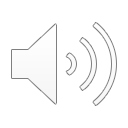 [Speaker Notes: This is the sense that everyone participating feels as if they are indeed socially present, and much like traditional simulation, this is a real as possible.  	Participants need to feel as if they, and everyone else are indeed REAL people behind the screens

Social presence involves creating a forum where participants feel comfortable to openly share their thought and emotions.   The three elements of social presence are:
Open communication
Emotional expression 
Group cohesion – trust and support of the group – psyc safety!

I don’t think we realized just how much of human communication and interaction is rooted in non-verbal activities. Transferring to a virtual platform is more than just a change of venue.  You can’t just think “well, I’m in front of camera instead of around a table…” There are certain adaptations that need to be made in order for your prebriefing to remain effective.  
Virtual is not just a physical change of platform.  It’s also having to be more explicit as we can’t rely on those little nuanced things like tone, eye contact, head bobbing and shaking, expressions, the “uh huhs”.    I used to teach a number of difference simulation education courses.   Going virtual was very difficult because I just didn’t have the energy of the room to draw upon.  

CAMERA ON DOES NOT EQUAL ENGAGEMENT AND CAMERA OFF DOES NOT EQUAL DISENGAGEMENT!]
CoI – Key Elements – Educator Presence
Barriers
Strategies
Good visibility – facilitator is centred
Good lighting – Pilot yourself!
Test your sound quality!
Look into the camera Sound quality
Grid-gallery view
Use of chatbox
Minimize distractions
What happens if there is an issue - “Plan B”  
How to communication without interrupting
Frameworks, scripts, - it’s ok to use them!
Technology! 
Poor audio/video impedes quality
Inability to screen share
TIME ZONES 
Too much cognitive load with managing content and technology, group dynamics…
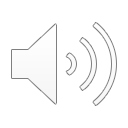 [Speaker Notes: Educator presence. 

Designing and directing the activity
MINIMIZE technical delays – this contributes to cognitive load, which again diminishes ability to focus on the simulation at hand
Pilot yourself – the lighting, the audio, the time of day….my westerly facing window….]
CoI – Key Elements – Cognitive Presence
Barriers
Strategies
Learner-centred 
Rules of engagement up front 
Chat/Question/Hand-raising feature
Privacy/confidentiality
Breakout rooms 
Whiteboards
Promote engagement of learners
Shutting down extraneous activities and apps (someone’s email pinging…)
Babies, dogs…..cute but not always helpful…
The use of “mute” if not talking
Lack of familiarity with the platform
Lack of familiarity/experience with simulation
Poor technology contributes to the “extraneous” cognitive load (things that don’t contribute to the learning at hand).  
When anyone’s mental workload exceeds cognitive capacity…something suffers…..
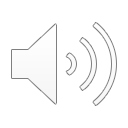 [Speaker Notes: Cognitive presence is about how learners construct meaning – the prebriefing is the time to give the learners the information and rules of engagement so to speak that will allow this to happen

Sense of comfort in collaborating with others via this platform
Explicitly clarify the rules of engagement – raising hands, how to speak up, chat features….
Facilitators are skilled in facilitating the simulation process]
References
Cheng, A., Kolbe, M., Grant, V., Eller, S., Hales, R., Symon, B., Griswold, S. & Eppich, W.  A practical guide to virtual debriefings: communities of inquiry perspective. Advances in Simulation. 5, 18 (2020). https://doi.org/10.1186/s41077-020-00141-1
McDermott, D., Ludlow, J., Horsley, E., & Meakim, C. (2021). Healthcare Simulation Standards of Best PracticeTM Prebriefing: Preparation and Briefing. Clinical Simulation in Nursing, 58, 9-13.
Mosher, C.J., Morton, A. & Palaganas, J.C. Perspectives of engagement in distance debriefings. Advances in Simulation 6, 40 (2021). https://doi.org/10.1186/s41077-021-00192-y
Rudolph JW, Raemer DB, Simon R. Establishing a safe container for learning in simulation: the role of the presimulation briefing. Simulation in Healthcare. 2014 Dec;9(6):339-49. doi: 10.1097/SIH.0000000000000047. PMID: 25188485.
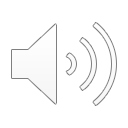 [Speaker Notes: I highly suggest having a look at the best practice standard, the Rudolph article and if you’d like more on CoI, check the Cheng article.]